more about ANCOVA
March 13, 2024
ANCOVA comes w/baggage
the typical ANCOVA model does not include a group-by-covariate interaction
that is, it assumes the covariate-outcome relationship (i.e., slope) is the same for every group

the typical ANCOVA is easier to interpret if the covariate and groups are independent
interpretation is more difficult if not
homogeneity of slopes
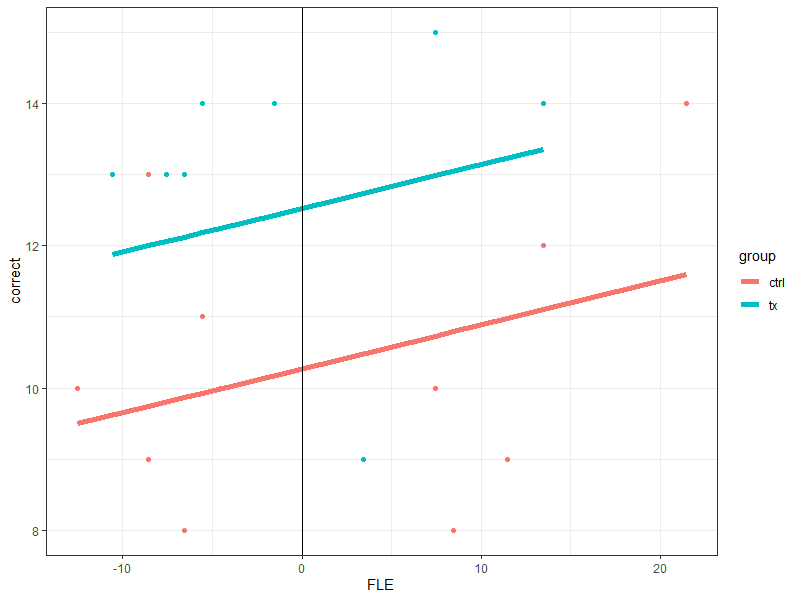 lm(correct ~ 1 + groupF + FLEc)
intercept = 10.28
group slope = 2.25
covariate slope = 0.062
allowing slope to vary
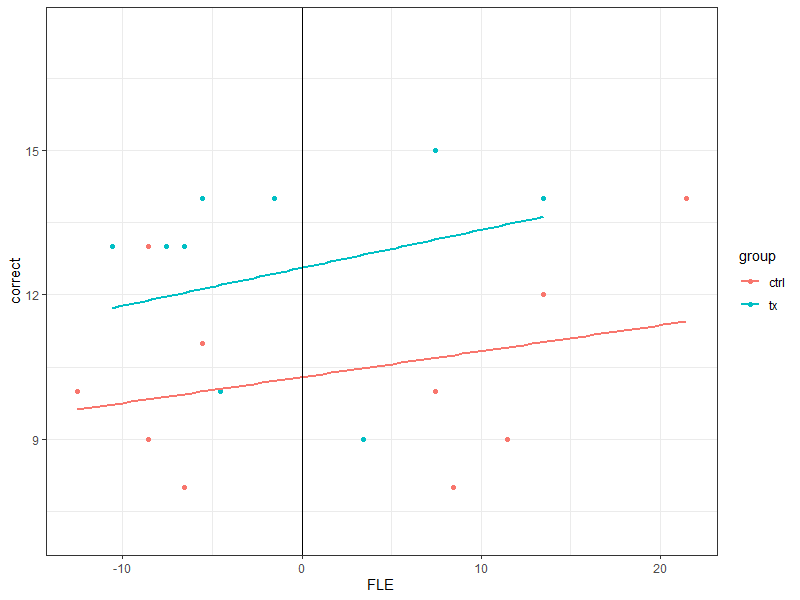 lm(correct ~ 1 + groupF + FLEc + group:FLEc)
intercept = 10.29
group slope = 2.27
covariate slope = 0.054
interaction slope = 0.025
what about the independence of covariate and groups?
this is all but guaranteed with random assignment
how to test? model the covariate as the outcome and group(s) as the predictor
you want this to be non-significant!
what if the covariate and groups are related?
what if you don’t have random assignment (or if you have bad luck)?


interpretation is complicated!
please read Miller & Chapman (2001); it’s so good
group (A) – covariate (Z) related: complications
an example
Y = yield in corn plants
A = two varieties of corn (blue vs white)
result: white > blue
but white is taller than blue (Z = height)
regress Y on Z, then include A, no effect of A
what should we conclude?
conceptually
conceptually
what is the problem?
with correlated predictors (i.e., tolerance < 1), giving credit for overlapping variance explained is complicated
it depends on causal priority; which predictor influences the outcome first
recall that the ANCOVA can be done as a sequential analysis
but this assumes that the covariate influences the outcome before the grouping variable does
if this assumption is incorrect, interpreting group differences after controlling for the covariate is fraught with difficulty
problematic data w/actual Ms
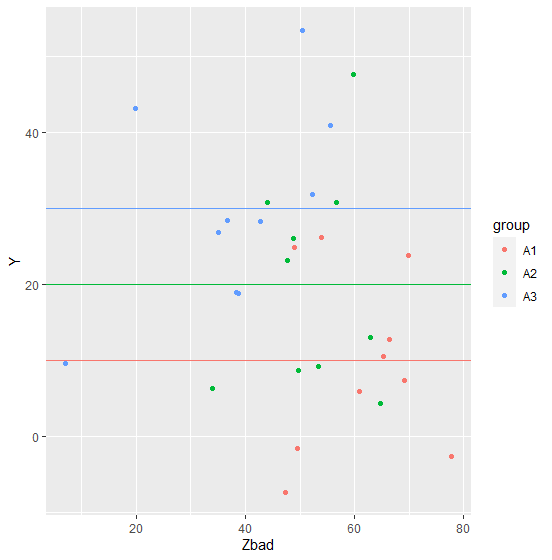 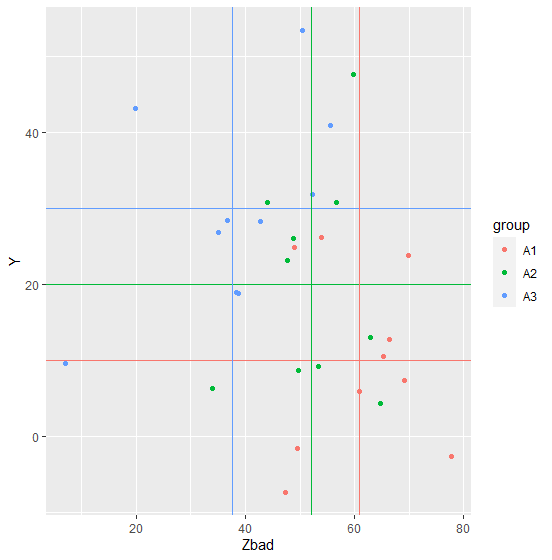 these groups differ
with respect to Y

MA1 = 10
MA2 = 20
MA3 = 30
these groups also differ
with respect to Zbad

MA1 = 60.9
MA2 = 52.2
MA3 = 37.7
problematic data w/actual Ms
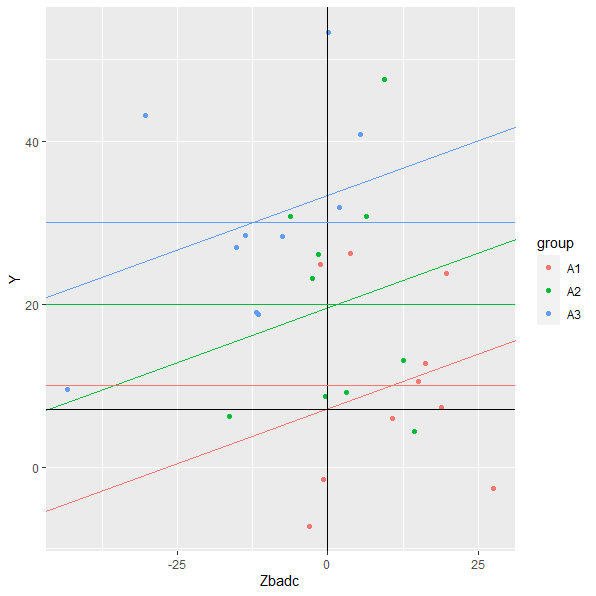 adjusted means

MA1 = 7.1
MA2 = 19.5
MA3 = 33.4
if the covariate interacts w/the predictor of interest
try to understand why!
in the words of one textbook: “One would simply live with the more complex model and interpret the resulting significant covariate × condition interactions.” 😂
sometimes the cov × group interaction is of interest
that is, the goal of using the covariate is not to gain power for comparing groups
instead, one might expect the covariate to interact with a grouping variable (whether in an experiment or in a quasi-experiment)
in this case, the interaction is of theoretical interest and should be modeled to estimate the parameter(s) of interest
an example (from my research; sorry)
we hypothesized that spoilers given before reading a short story would generally reduce enjoyment
but we thought that the effect of spoilers would be different among those low vs high in “need for closure”
those low in need for closure might be bothered by the spoilers
those high in need for closure might appreciate the spoilers
this is a grouping (spoiler) × covariate interaction
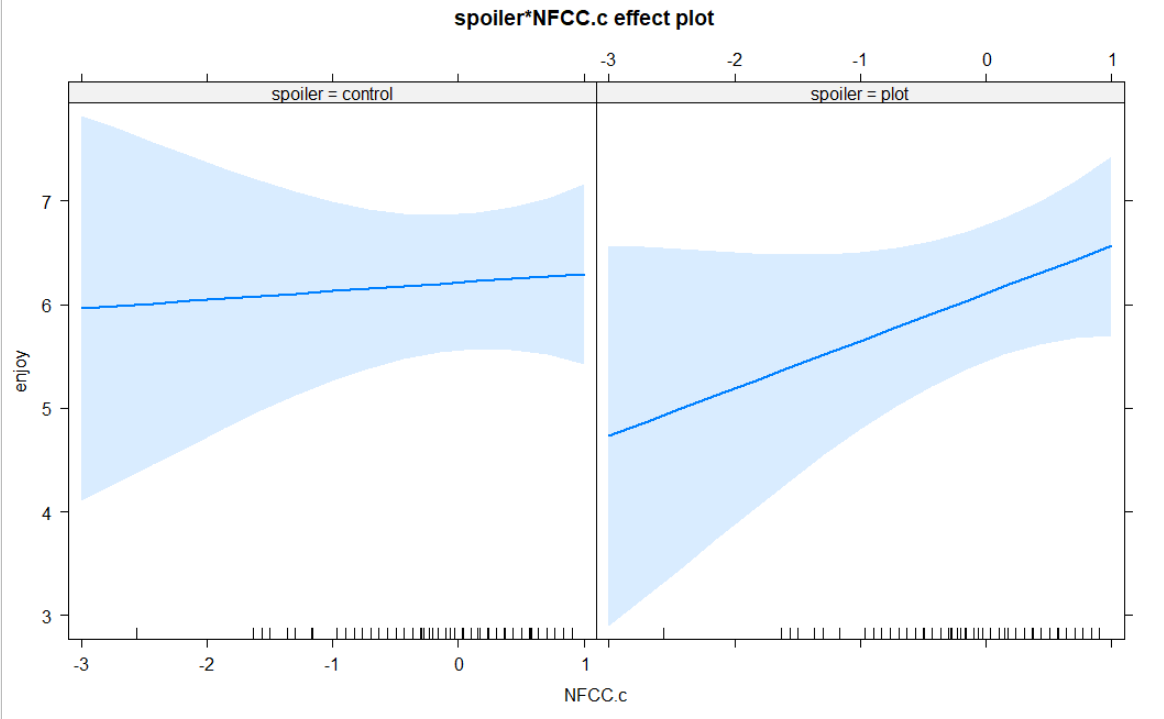 special design issue: pretest-postest
imagine we’re interested in comparing the effectiveness of two methods of teaching reading
at the beginning of a school year, we give students a standardized test; call this variable Z
students are randomly assigned to learn to read by one of the two methods; call this variable X
at the end of the year, the students take the same standardized test; call this variable Y
how should we analyze this?
we have options:first, change scores (Y – Z)
we have options:second, an ANCOVA